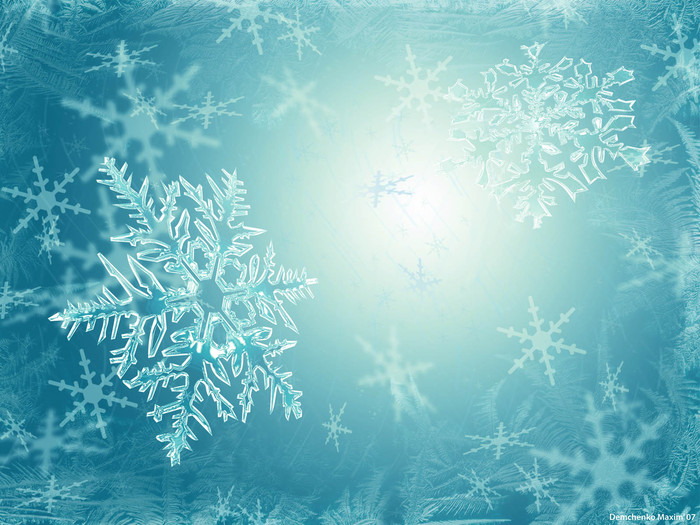 СНЕЖИНКА
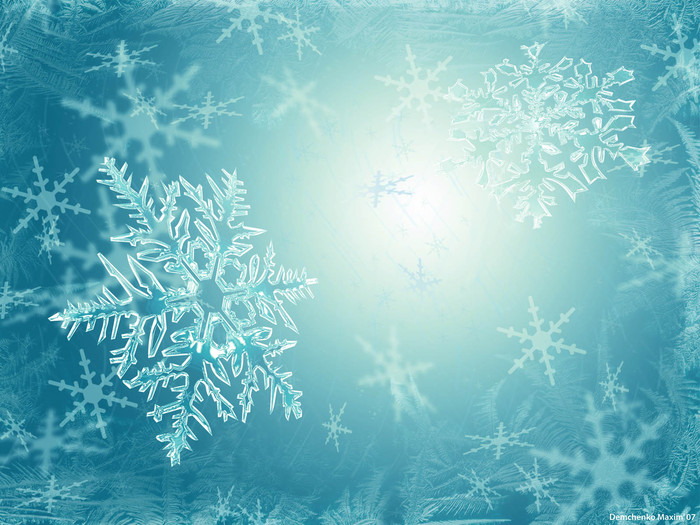 в воздухе, на землю,
 снежинки, 
кружатся,
 легкие, падают, и.
снег
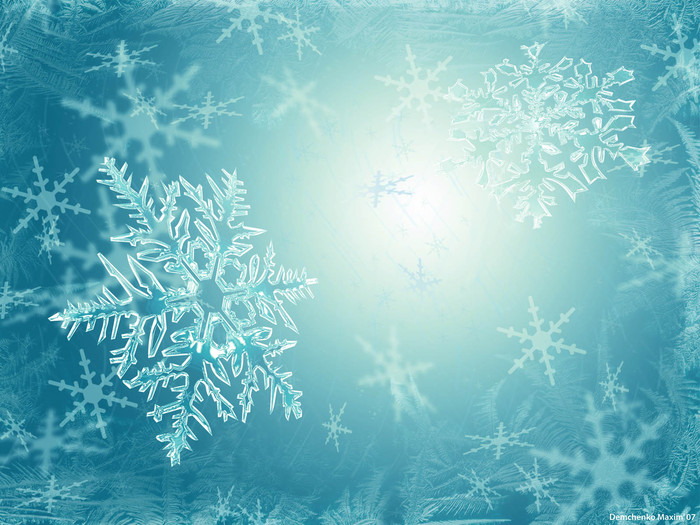 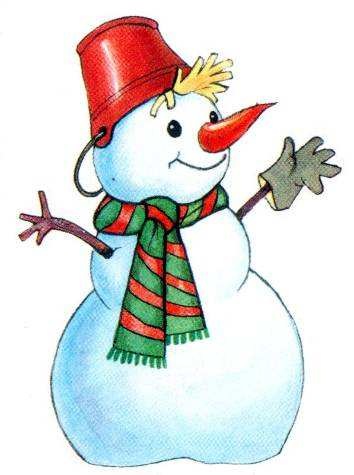 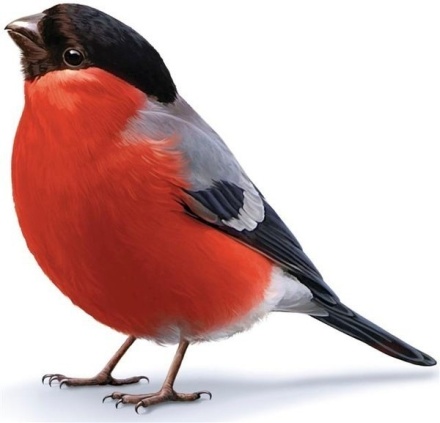 СНЕЖИНКА
СНЕГОВИК
БЕЛОСНЕЖКА
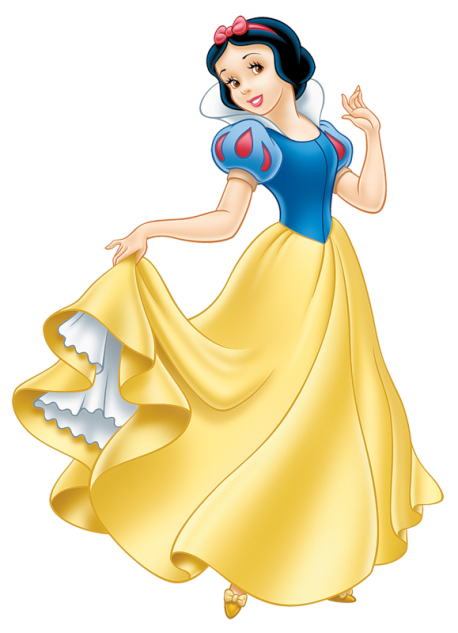 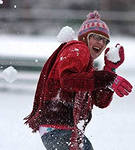 СНЕГИРЬ
СНЕЖКИ
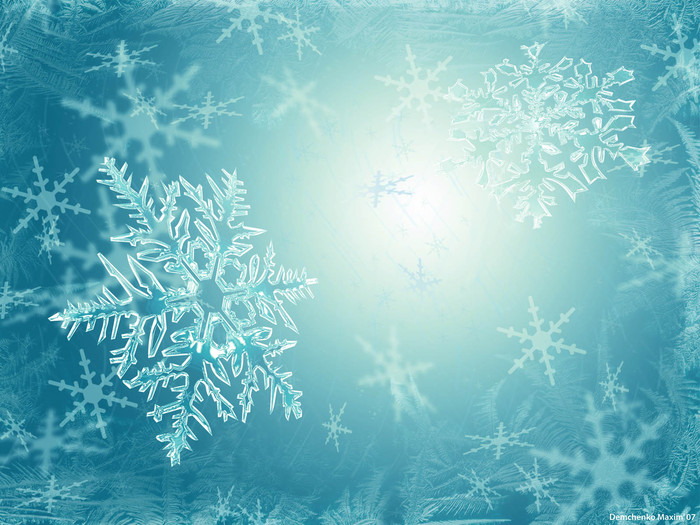 СНЕГ
СНЕЖИНКА
СНЕГОВИК
БЕЛОСНЕЖКА СНЕГИРЬ
СНЕЖКИ
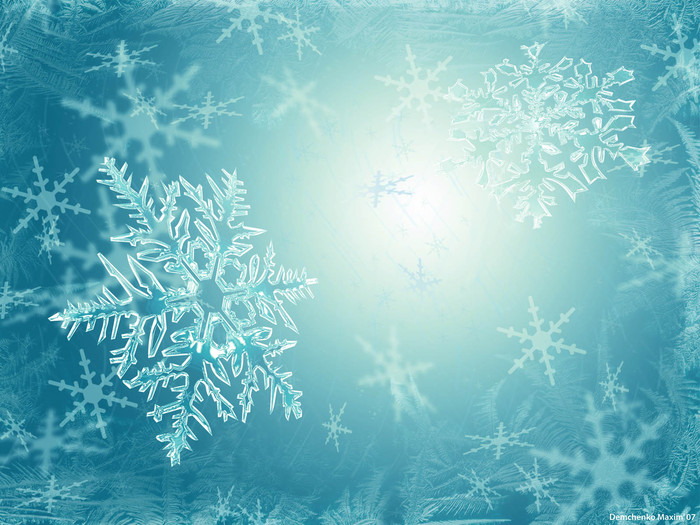 Что за звездочки сквозные На пальто и на платке, Все сквозные, вырезные, А возьмешь - вода в руке?
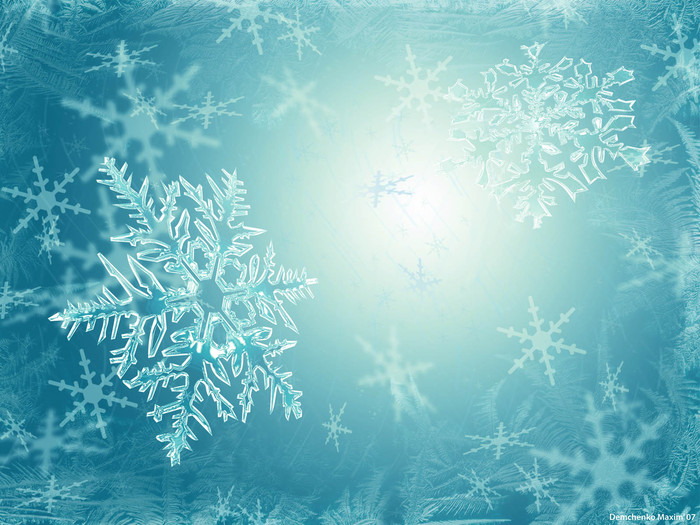 СНЕЖИНКА